التحليل الصوري في فلسفة كانط
جامعة البصرة / كلية الآداب / قسم الفلسفة
الفلسفة الحديثة / المرحلة الثالثة
م.م. غيداء حبيب علي
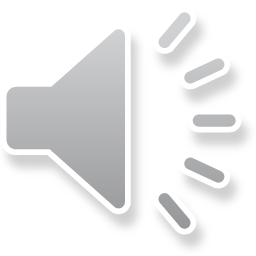 أولا ً : تحليل المعاني (المقولات)
تحليل المعاني أو المقولات : يدور تحليل المعاني حول ثلاث أمور هي :
1. الفحص عن المعاني الذاتية الرابطة بين الظواهر المعروضة في المكان والزمان ربطا ً كليا ً ضروريا ً ويُسميها كانط مقولات. أي أن المقولات تربط بين الموضوعات أو الظواهر الموجودة في العالم الخارجي لغرض أدراكها.
2. بيان أن لهذه المعاني قيمة أولية أو موضوعية بالنسبة إلى الظواهر ، ويُسميها كانط أستنباط المقولات.
3. بيان كيف يتم تطبيق المعاني على الظواهر ، ويسمي كانط هذا بالرسم الصوري . أي كيف يمكن أن نطبق هذه المقولات على الموضوعات.
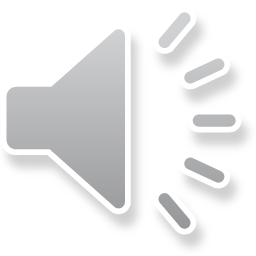 ويقسم كانط الأحكام إلى أربعة أقسام وهي : (الأحكام الكلية ، الأحكام الكيفية ، أحكام الإضافة، أحكام الجهة). وكل حكم يضم ثلاث أنواع ، والخلاصة هي أن المقولات أو المفاهيم تعني أن الطبيعة لكي تكون معلومة لنا ومعروفة يجب أن تطابق الشروط التي يمكن لنا أن نتصور وجودها على تلك الشروط بمعنى أن الشروط الطبيعية – أي معرفة كل ما موجود في العالم الخارجي تستنبط من شروط الفكر – أي أننا نتصور العالم الخارجي ووجوده وفقا ً لأفكارنا ، وهذا يعني أن كانط جعل وجود العالم مرتبط بالفكر.
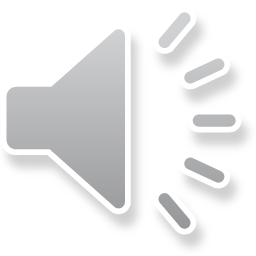 المقولة : هي المحمول ، ووجه أطلاقها على المحمول كون المحمول في القضية مقولا ً على الموضوع ، وجمعها مقولات ، وهي الأجناس العالية التي تحيط بجميع الموجودات، أو هي المحمولات الأساسية التي يمكن أسنادها إلى كل موضوع، وعددها عند أرسطو عشرة.
والمقولات عند كانط : هي التصورات الكلية الأساسية التي يتضمنها العقل المحض ، وهي صور قبلية للمعرفة ، تستنبط من طبيعة الحكم في مختلف صوره ، وتمثل الجوانب الأساسية للتفكير النظري او الاستدلالي . إذن المقولة هي عبارة عن أفكار أو مفاهيم تساعد في وصف و تحديد الظاهرة ، والمقولات لدى كانط هي أثنى عشرة مقولة – خلافا ً لأرسطو لديه عشر مقولات – وقد نظر كانط إليها من خلال أنواع الأحكام .وبالتالي نحصل على الجدول التالي :
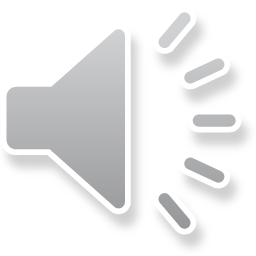 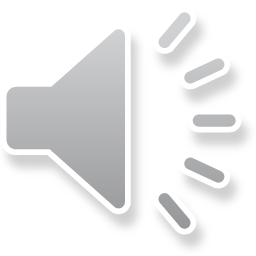 تختصان بوجود موضوعات الحدس وتؤلفان مقولات الحركة او التغير او العلم الطبيعي
تختصان بوجود موضوعات الحدس وتؤلفان مقولات الحركة او التغير او العلم الطبيعي
ولكل مقولة رسم يدل عليها على النحو الآتي:
أولًا: رسم الكمية العدد أو مقدار الزمان؛ ذلك بأن جميع الظواهر تتعاقب في الزمان، وأن تصور التعاقب يتم بإضافة أجزاء زمانية متساوية، وإضافة آحاد إلى آحاد هي العدد، فرسم الكلي جملة آنات الزمان، ورسم البعض عدد من الآنات، ورسم الشخص آن واحد.
ثانيًا: رسم الكيفية الوجود في الزمان أو مضمون الزمان، من حيث إن كل ظاهرة فهي متضمنة في زمان، وأنها في ذاتها كيفية، فرسم الوجود زمان يشغله حدث متصل، ورسم السلب زمان خلو من الحدث، ورسم الحد زمان فيه حدث غير تام أي فيه إحساس لا يبلغ إلى نهايته.
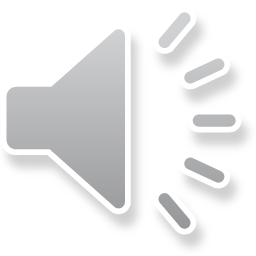 ثالثًا: رسم الإضافة نظام تعاقب الزمان؛ ذلك بأن الظواهر تملأ الزمان على أنحاء متنوعة بعضها يبقى وبعضها يمر، بعضها يتعاقب وبعضها يتقارن، فرسم الجوهر تصور البقاء في الزمان، ورسم العلية تصور التعاقب الراتب في الزمان، ورسم التفاعل أو الاشتراك تصور تقارن أعراض جوهرين في الزمان.
رابعًا: رسم الجهة تصور الوجود في جملة الزمان، فإن الظواهر يمكن أن توجد إما في أي زمن كان، وهذا هو الإمكان، أو في زمن معين، وهذا هو الوجود الواقعي، أو في كل زمن، وهذه هي الضرورة، فالرسم الذاتي يعطينا فكرة عن الطريقة التي يمكن أن تطبق بها المقولات على الظواهر بوساطة فعل المخيلة المبدعة في اللا شعور.
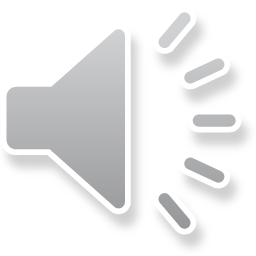 ثانياً : تحليل المباديء
هو أستكشاف قوانين العلم الطبيعي الخالص التي تسمح بأستعمال هذه المعاني .
النتيجة التي يصل لها كانط هي أن المقولات والمبادئ تعني أن الطبيعة لكي تكون معلومة لنا، يجب أن تطابق الشروط التي نستطيع أن نتصور وجودها عليها، أو أن شروط الطبيعة تستنبط من شروط الفكر، وهكذا يتجلى لنا الانقلاب الذي أحدثه كنط إذ جعل الأشياء تدور حول الفكر بدل أن يعتقد الناس جميعًا أن الفكر يدور حول الأشياء، ولكن هل هناك استنباط حقٍّا؟ الحق أن كنط رأى العناصرالضرورية للعلم، والموجودة في العلم بالفعل، والتي لا تدرك بالحواس، فاستخلصها وحاول أن يستنبطها فما فعل إلا أن وضعها وضعًا، وما كان الاستنباط إلا محاولة صناعية، وهو يلتمس دليلًا آخر على صحة مذهبه؛ فإنه ينبه على أن التحليل كما عرض للآن، افتراضي ذهب فيه من  الأحكام كما هي في الفكر إلى الشروط التي تفسرها، فإذا هو بين أن هذه الشروط إن خولفت، أي إن طبقت المقولات والمبادئ على الأشياء بالذات كما تفعل الميتافيزيقيا، لم يبقَ هناك معرفة .
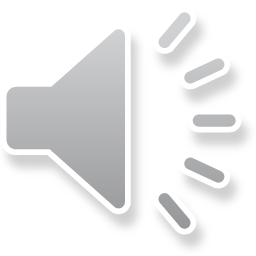